GESTÃO DO CRESCIMENTO DO SER HUMANO NAS ORGANIZAÇÕES
Vicente  Falconi Campos
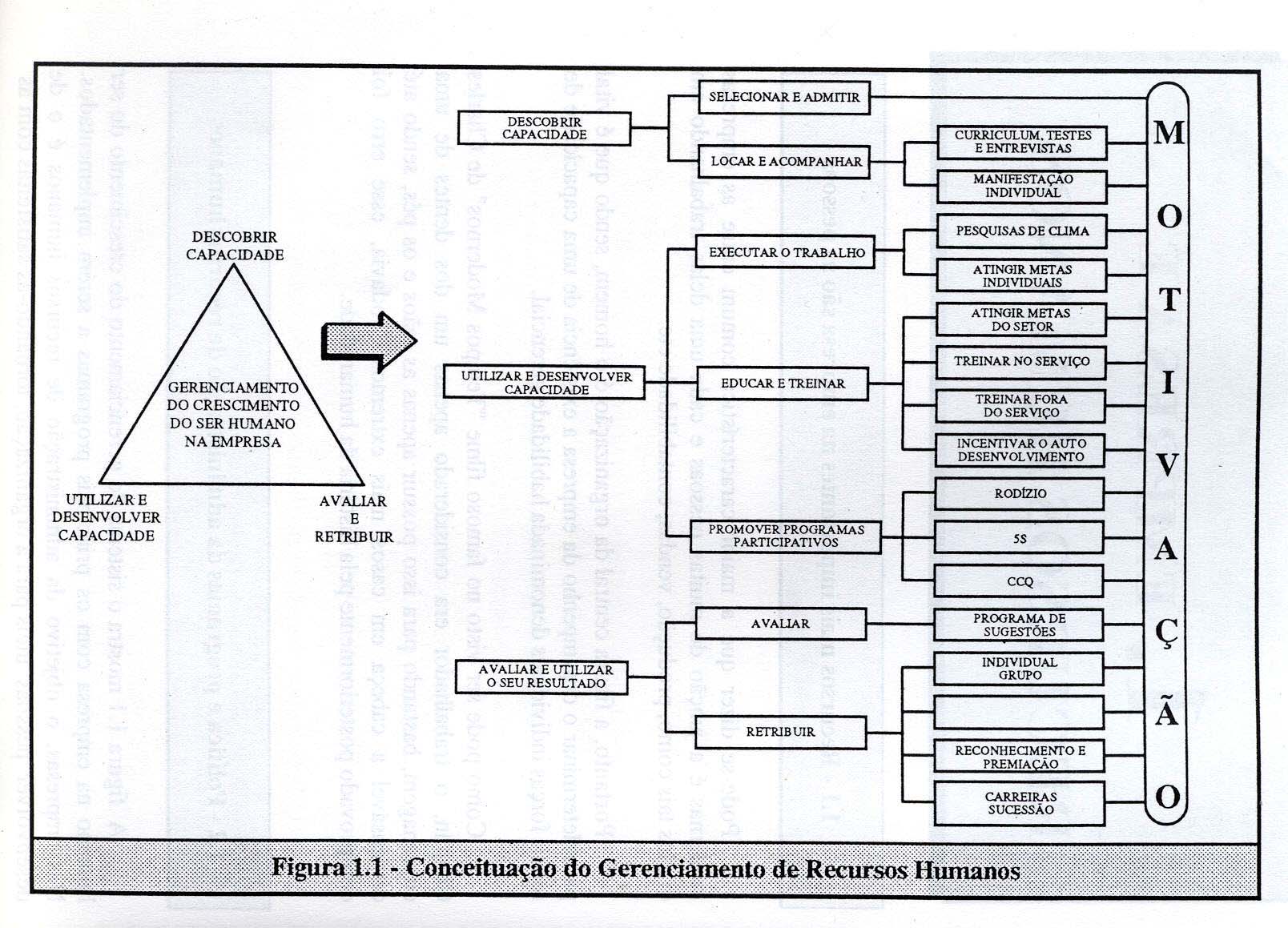 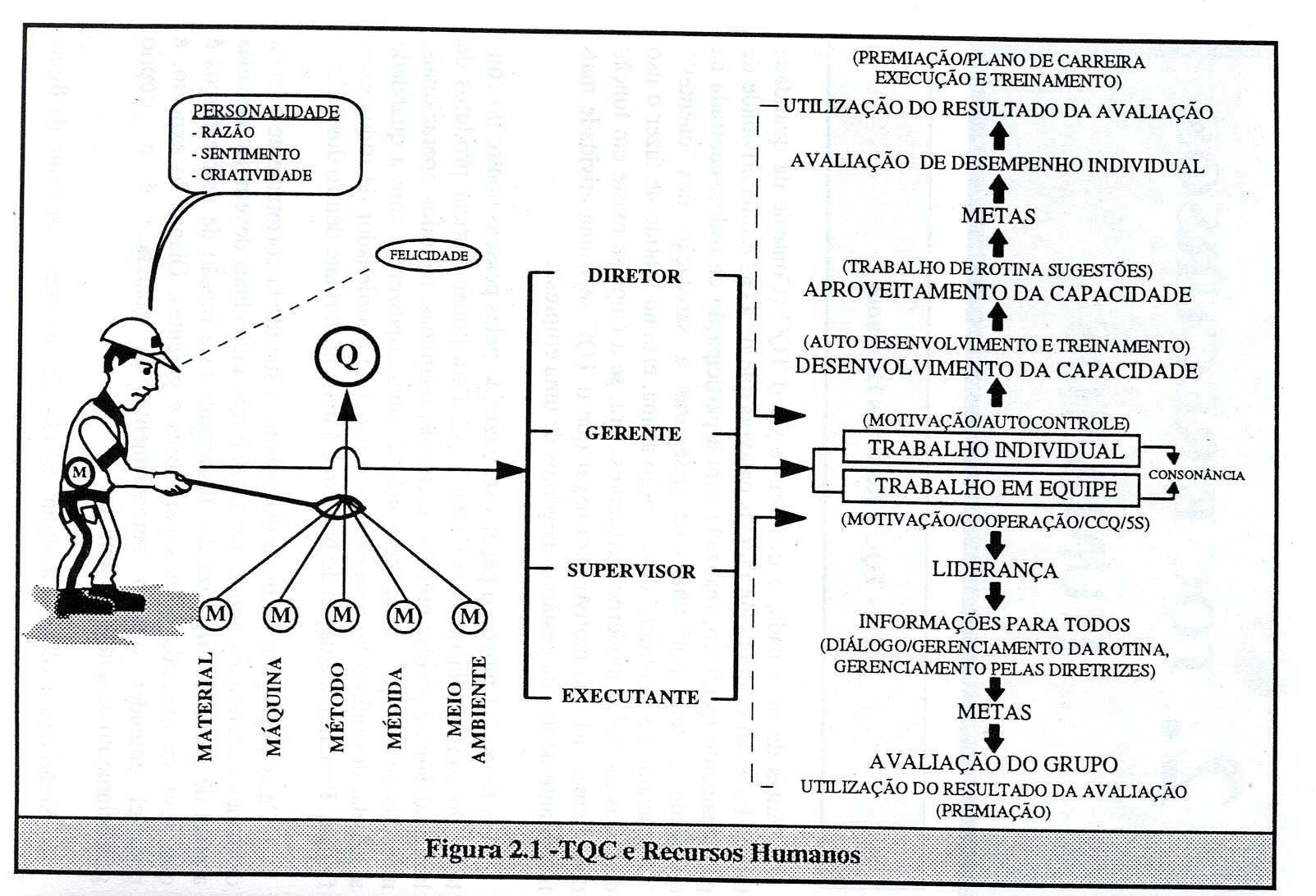 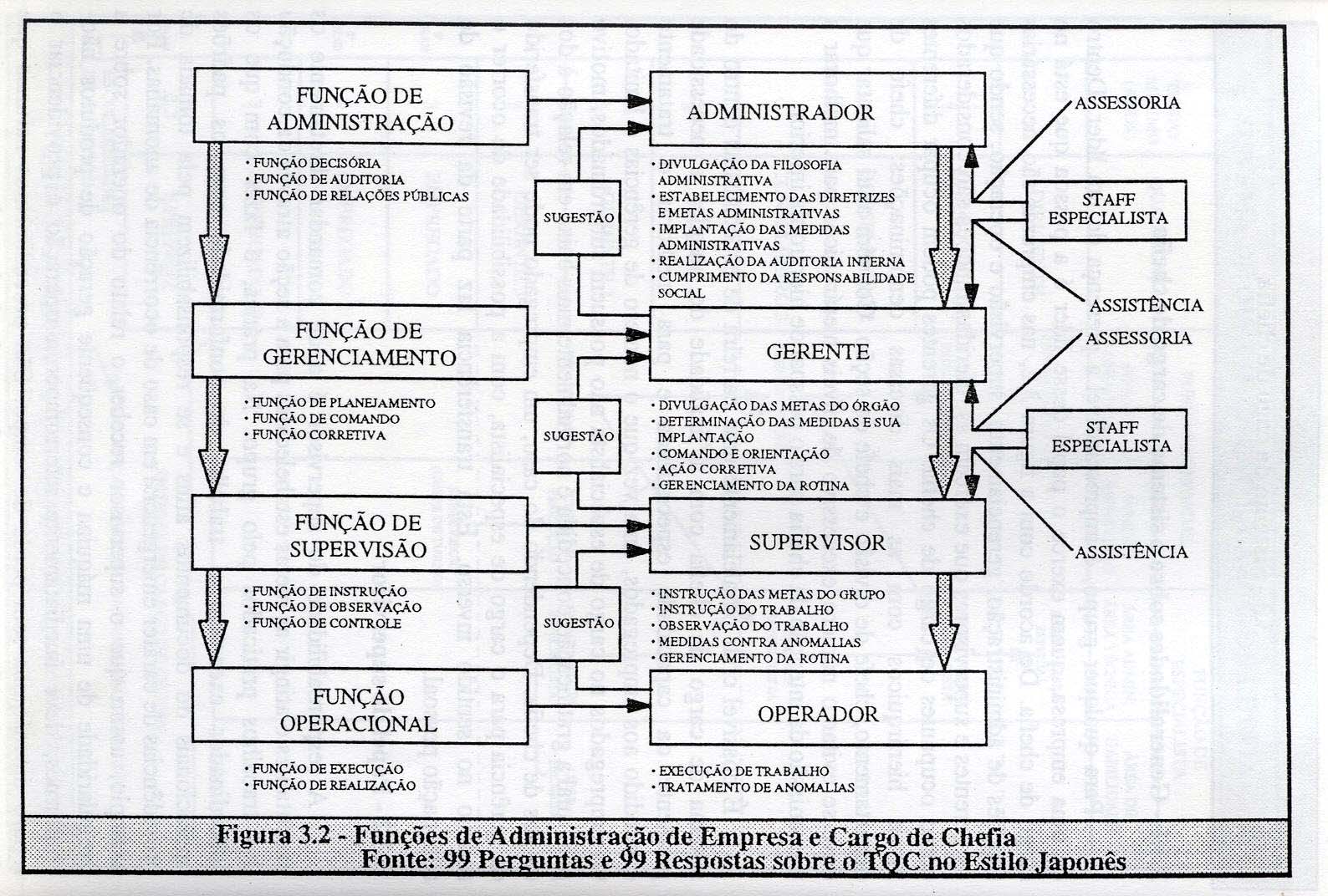 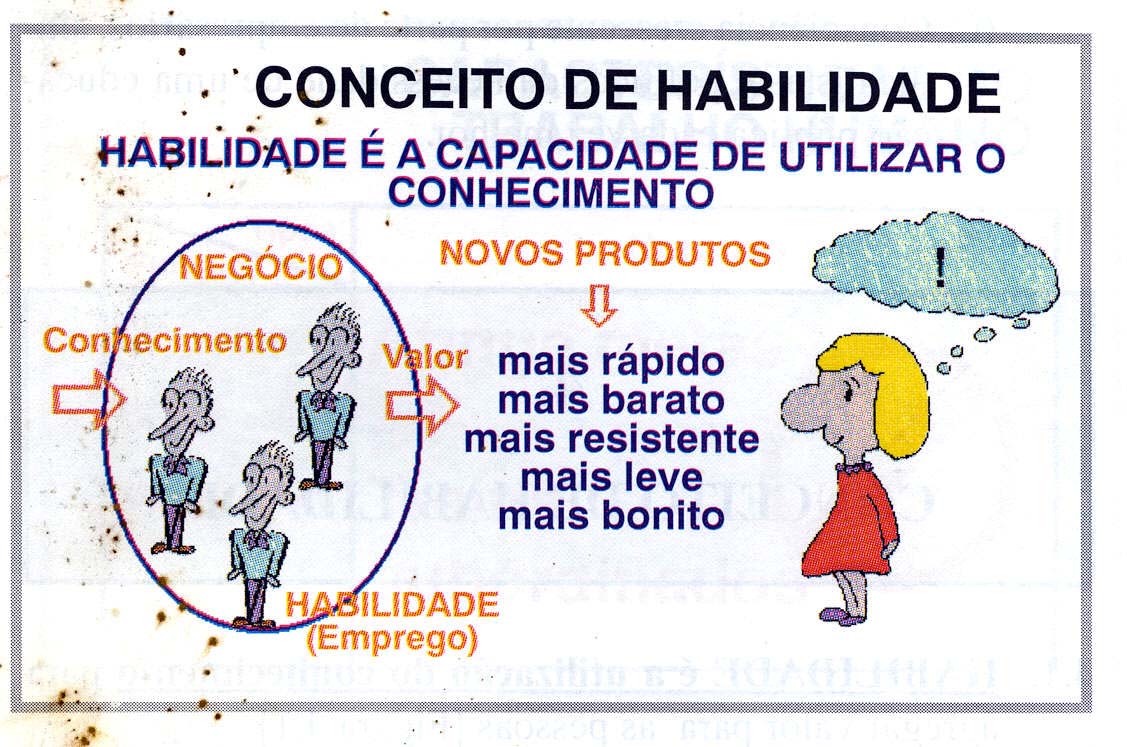 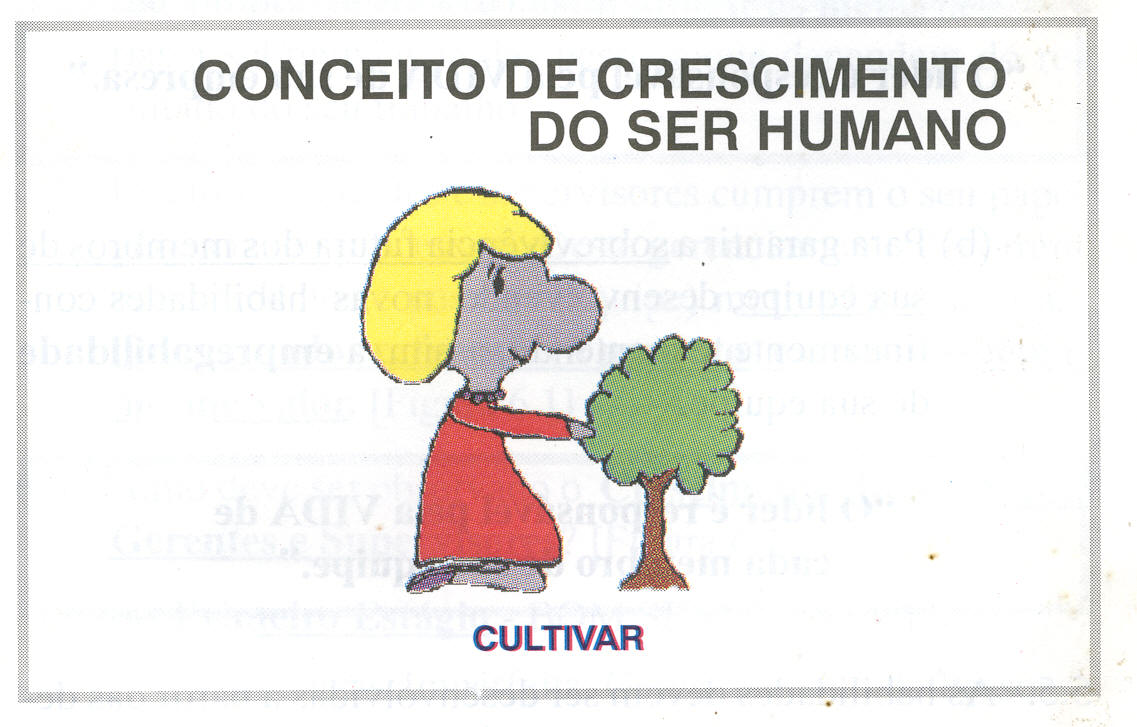 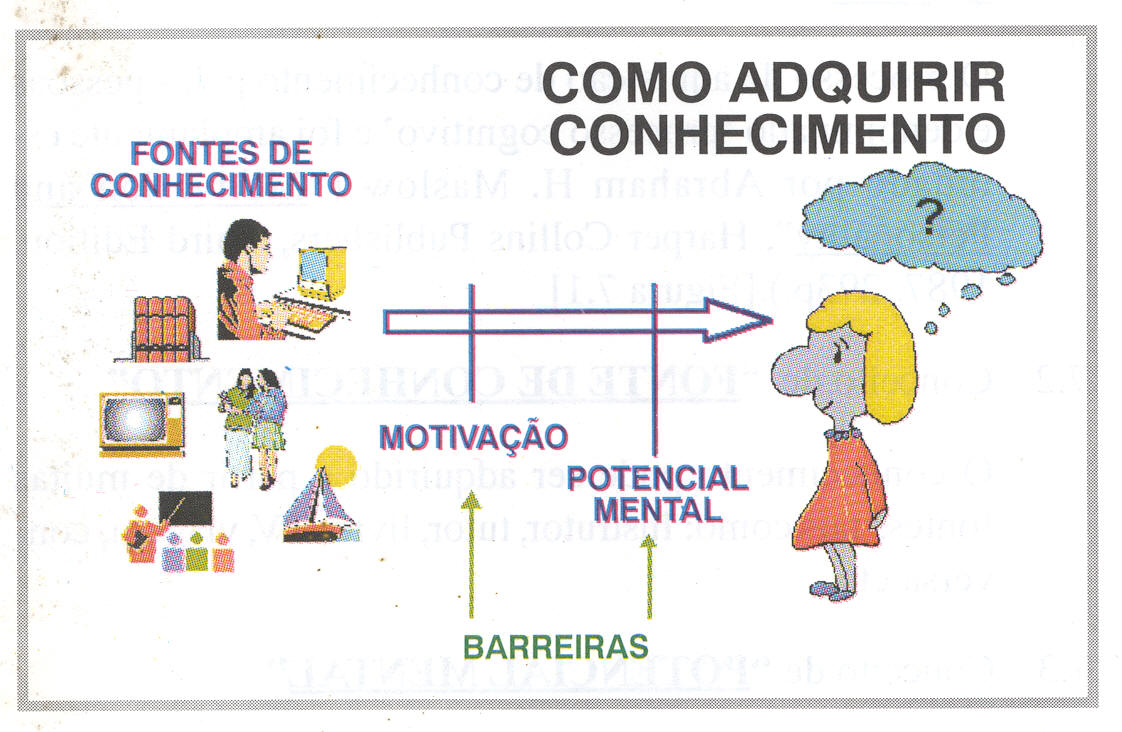 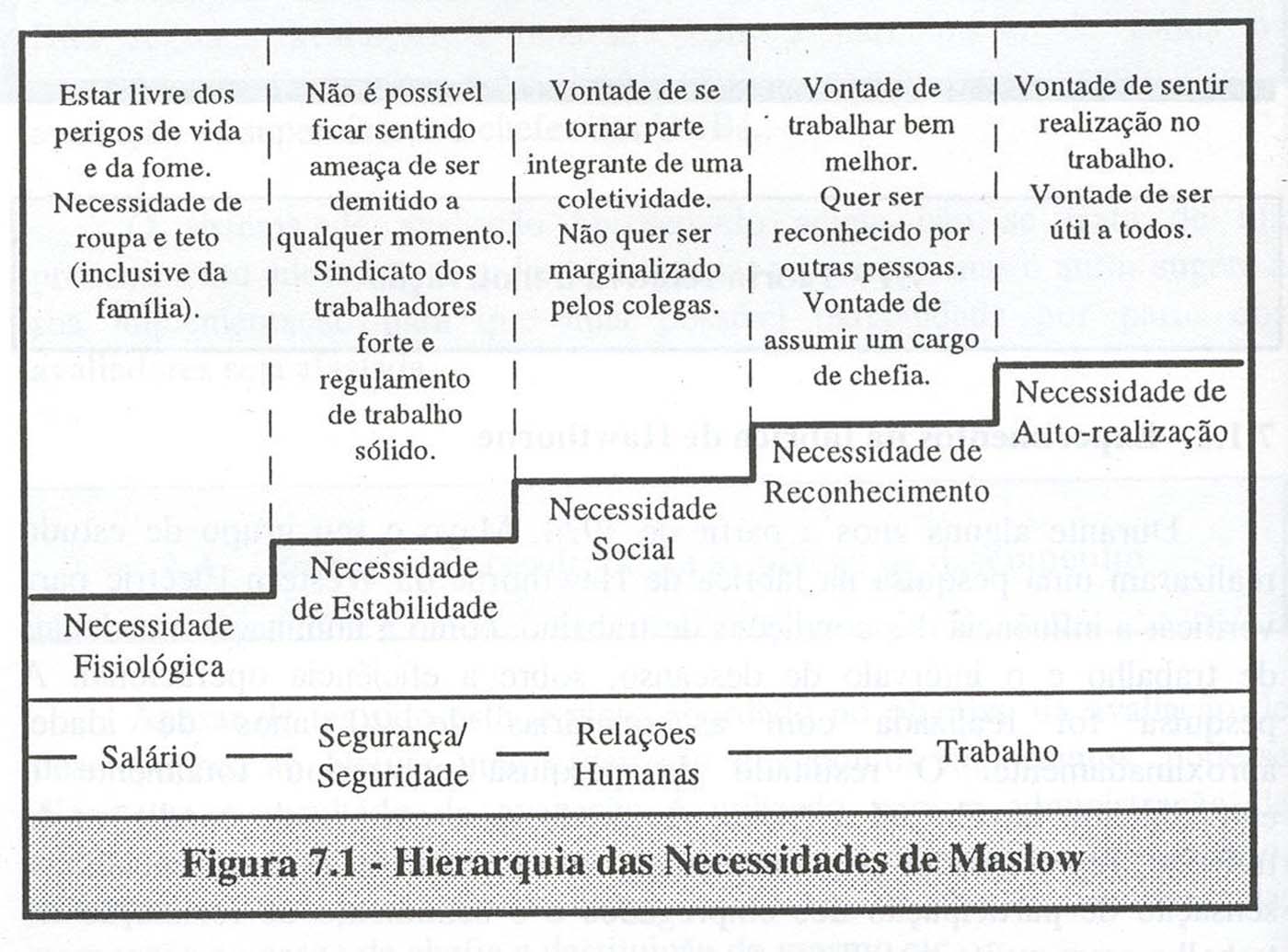 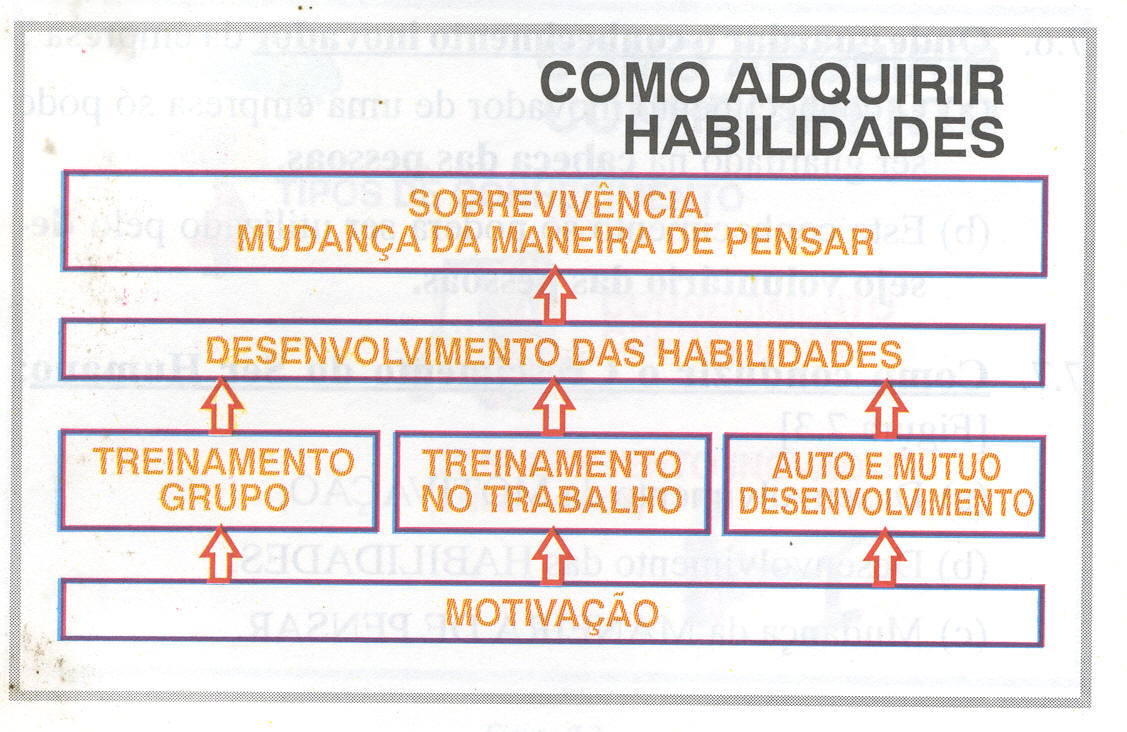